Mr. David LukeAfrican Trade Policy Centre (ATPC)Regional Integration and Trade Division
2020 Second Quarter Accountability and Programme Performance Review Meeting

8 – 10 July 2020

[Virtual]
2020 Progress on achievements (all budget sources: 18, 23, 11, 35)
Objective: to strengthen regional cooperation and integration among member States through increased trade flows, improved industrialization and increased investments.
RA 1: Ratification, domestication and implementation of the African Continental Free Trade Area.
Covid-19 refocused national priorities, target may be affected
Key national staff working remotely, focus on public health
1st July has been changed, new date under consideration
2020 Progress on achievements (all budget sources: 18, 23, 11, 35)
RA 1: Ratification, domestication and implementation of the African Continental Free Trade Area.
2020 Progress on achievements (all budget sources: 18, 23, 11, 35)
RA 1: Ratification, domestication and implementation of the African Continental Free Trade Area.
2020 Progress on achievements (all budget sources: 18, 23, 11, 35)
RA 1: Ratification, domestication and implementation of the African Continental Free Trade Area.
2020 Progress on achievements (all budget sources: 18, 23, 11, 35)
RA 1: Ratification, domestication and implementation of the African Continental Free Trade Area.
2020 Progress on achievements (all budget sources: 18, 23, 11, 35)
RA 1: Ratification, domestication and implementation of the African Continental Free Trade Area.
2020 Progress on achievements (all budget sources: 18, 23, 11, 35)
Objective: to strengthen regional cooperation and integration among member States through increased trade flows, improved industrialization and increased investments.
RA 2: Enhanced capacity of member States to develop, implement and monitor policies and programmes on regional value chains, competition and investment.
ATPC contributed to the work which is being led by MIS
2020 Progress on achievements (all budget sources: 18, 23, 11, 35)
Objective: to strengthen regional cooperation and integration among member States through increased trade flows, improved industrialization and increased investments.
RA3. Enhanced capacity of member States to integrate industrialization into their national development policies and planning frameworks in the context of the AfCFTA
2020 Progress on achievements (all budget sources: 18, 23, 11, 35)
RA3. Enhanced capacity of member States to integrate industrialization into their national development policies and planning frameworks in the context of the AfCFTA
HOW? Delivery modalities – RA1
Alignment with ECA’s strategic directions
Target countries
Joint delivery in Countries of Focus
SROs
AfCFTA National Strategies (All Countries of Focus (CFs)) 
GPSPD
Report on Urbanization (all CF’s)
Report-AfCFTA and Poverty
MPGD
Economic modelling( all CF’s) 
ACS, GPSPD
Supply and use tables (Chad, Zimbabwe) 
DA project on gender responsive trade policies 
 IDEP
Capacity Building- AfCFTA and Gender equality (all CF’s)
PSDFD
Trade facilitation ( All CF’s)
AfCFTA National Strategies 
Zambia, Zimbabwe, Cote d’Ivoire, Togo, Guinea, Cameroon, The Gambia, Senegal, Sierra Leone;
Gabon, Congo Brazzaville Burkina Faso, Guinea Bissau, Malawi, Namibia, Niger, Tunisia, Algeria, Mozambique, Rwanda, Benin; Chad, Gambia, Sudan, Kenya,  Mauritania, Senegal, Djibouti, Sao Tome, Cabo verde, Comoros;
(pick the relevant ECA SD icon)
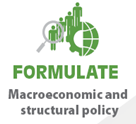 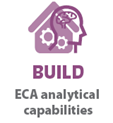 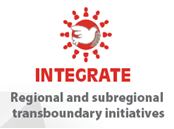 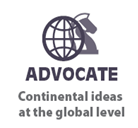 Response to COVID-19
Preparation of Policy Briefs and publications: 
Focused on : informal traders, supply chains dimensions, applications technology, manufacturing and trade, insights on african businesses reactions and outlook. 
Organised a Webinar on East African Business and Trade:
Recovery Mechanisms and the AfCFTA in East Africa.
HOW? Delivery modalities - RA1
Partnerships (external)
Follow-up on ARFSD res.
Contribution to the SDGs
IFPRI online training course on the AfCFTA;
ECCAS – ECA  provided two trade experts that have helped region advance on AfCFTA negotiations; 
AUC - finalization of AfCFTA outstanding issues;
Afreximbank partnerships on ICBT and IATF 2021 & 2023
TRAPCA & tralac –ACP Project 
GAC & EU- AfCFTA Project 
UNCTAD –Services Project
UNRC-AfCFTA National Strategies
UNDA Project- gender-responsive trade policies
(pick the relevant SDGs icon, as applies)




3 AfCFTA Strategies will facilitate market access within the AfCFTA Market.
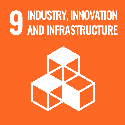 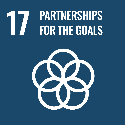 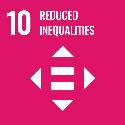 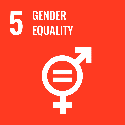 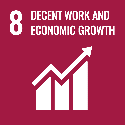 OIBCs (if applicable)
Gender Mainstreaming
Contributing to the work of O/IBC 2 on 2 of its pillars;
 
AfCFTA 

COVID-19 Response
ATPC Prepared the initial Draft of its Gender Strategy.
 
 Modules for Training of trainers for women’s organisations on the AfCFTA.
Status update: Key challenges and lessons learnt – RA1
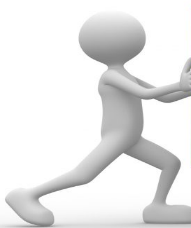 Lessons learnt
Key challenges
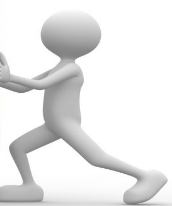 Continued uncertainty caused by COVID-19 on the operationalization of the AfCFTA;

COVID-19 has affected ATPC’s ability to support the AfCFTA negotiations and advocacy processes;

COVID-19 may affect the ability of some countries to implement the AfCFTA; 

COVID-19 has resulted in reduced trade flows among member States.
Use virtual meetings to ensure that key meetings take place and the start of trade is not affected;

Ensure operational readiness in order to kick start processes when implementation resumes (Consultations with national counterparts, with SROs, finalization of ToRs and selection of experts etc.)

Maintain close contact with AUC political leadership to understand areas that require interventions for high impact. 

Strengthen trade dimensions of post recovery plans in National Strategies.
THANK YOU!